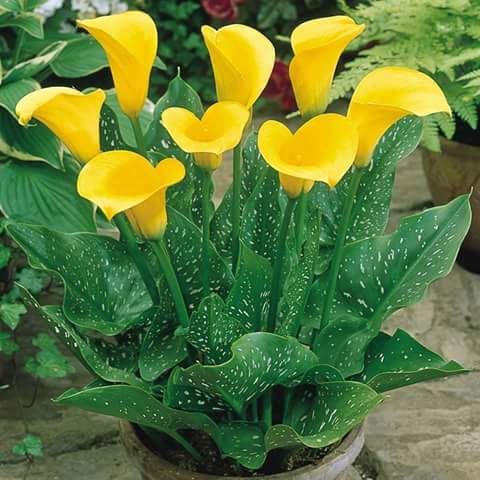 স্বাগতম
মাহবুবা খাতুন
প্রভাষক বাংলা
নবম দশম শ্রেণি একাদশ দ্বাদশ
বাংলা ২য় পত্র
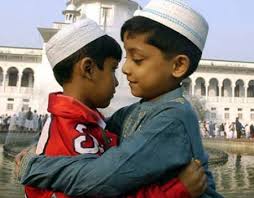 সন্ধি
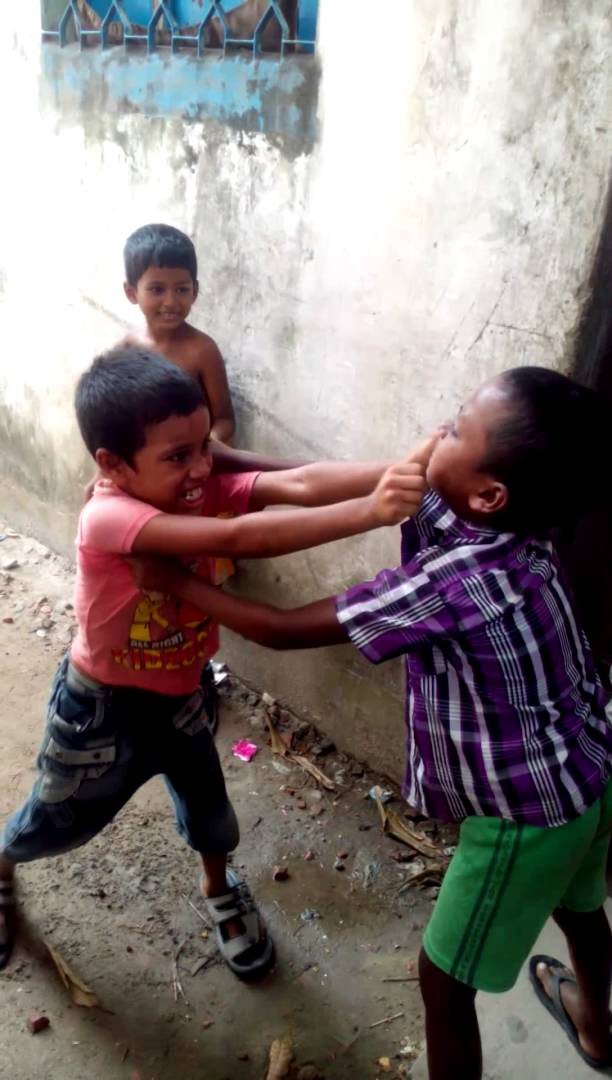 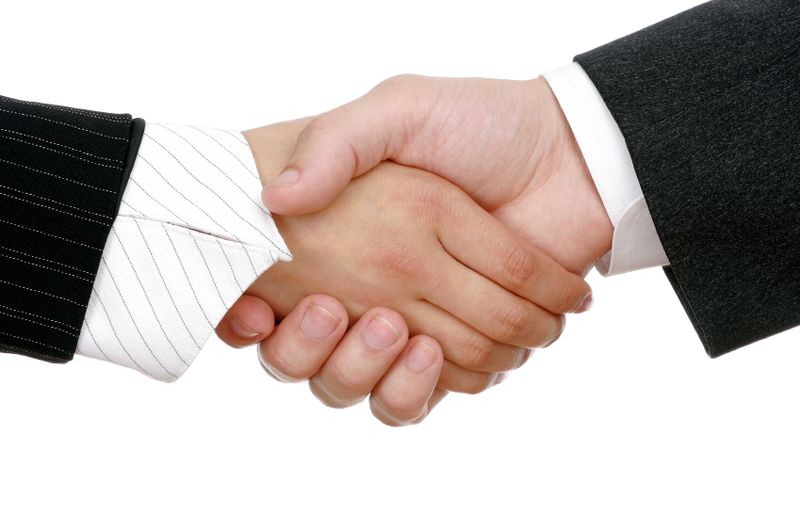 শিখনফলঃ
পাঠ শেষে শিক্ষার্থীরা-
সন্ধি কী? তা বলতে পারবে।
সন্ধির প্রকারভেদ বলতে পারবে।
সন্ধিতে বর্ণের মিলন কীভাবে হয়? তা বলতে পারবে।
পাশাপাশি অবস্থিত দুই বর্ণের মিলনকে সন্ধি বলে।
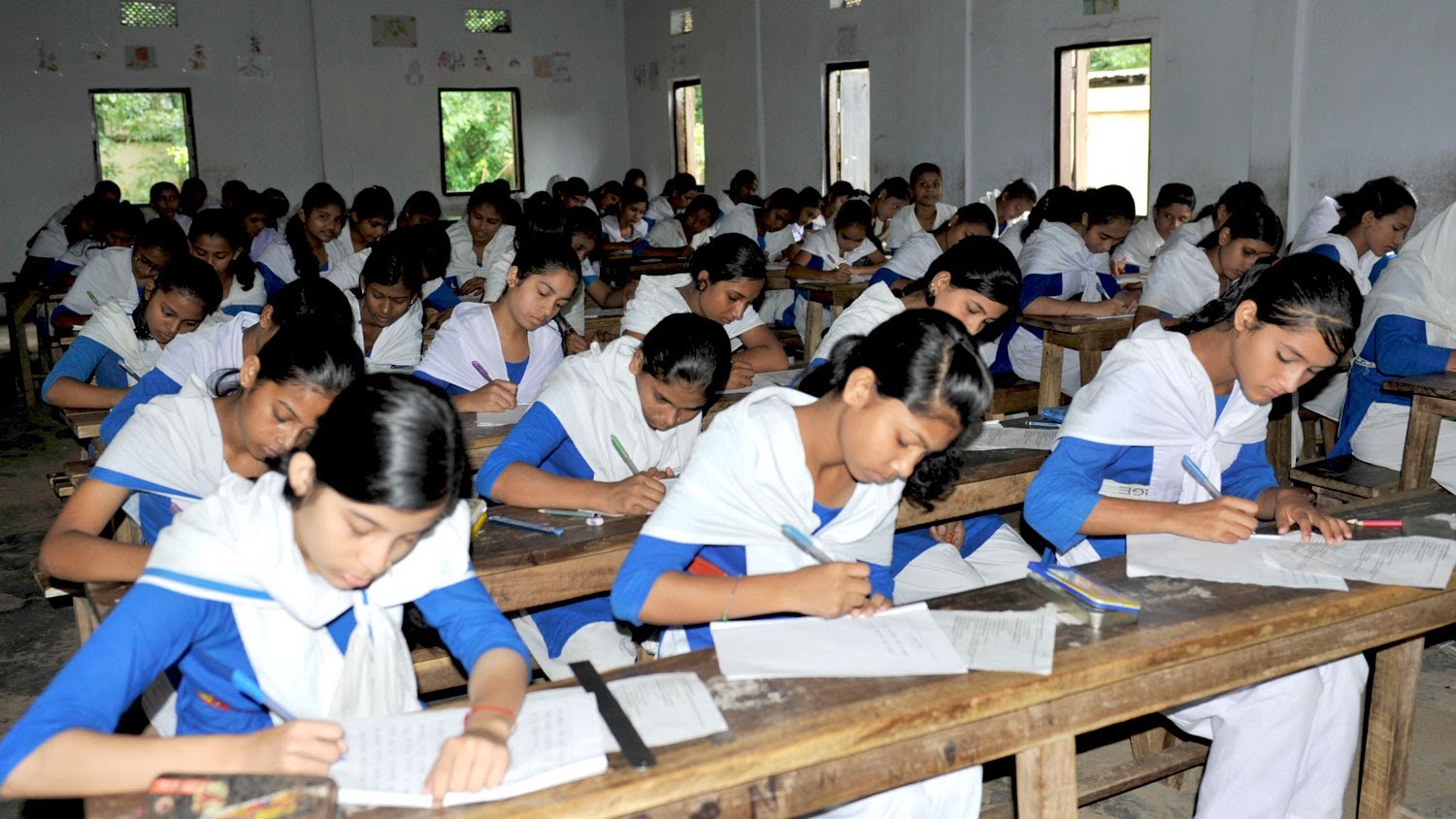 যেমন-
পরি
+
ঈক্ষা
= পরীক্ষা
ই+ঈ=ঈ
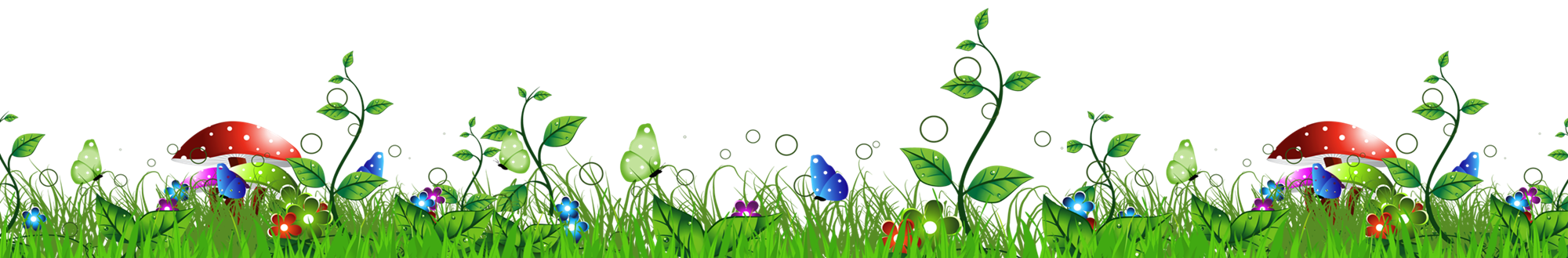 স্বরবর্ণের সাথে স্বরবর্ণের মিলন কে স্বরসন্ধি বলে
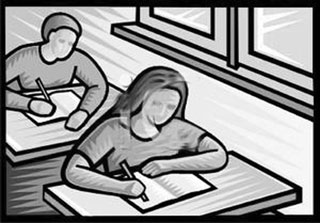 +
পরি
ঈক্ষা
=
পরীক্ষা
+
=
ঈ
ঈ
স্বরসন্ধি
ই
ব্যঞ্জন বর্ণের সাথে স্বরবর্ণের অথবা ব্যঞ্জন বর্ণের মিলন কে ব্যঞ্জন স্বন্ধি বলে
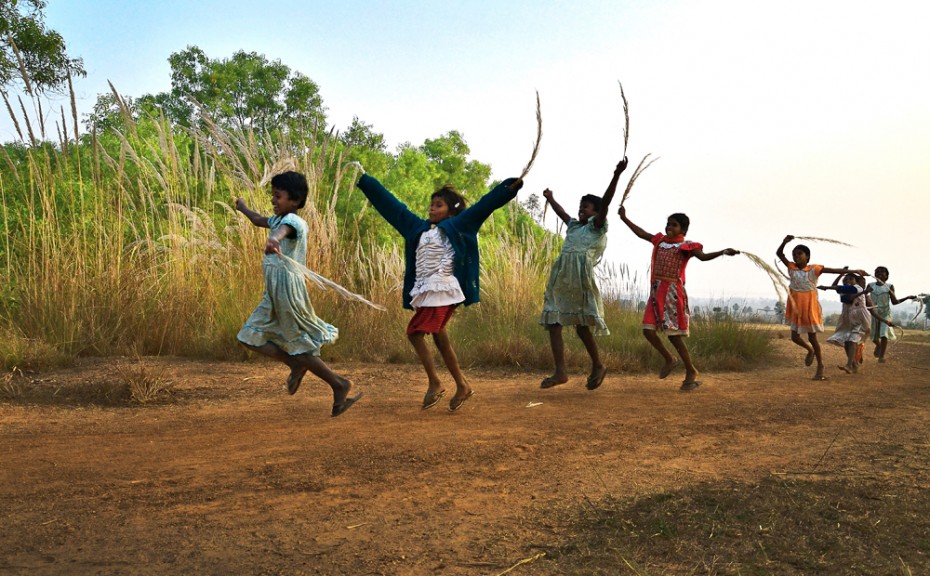 ব্যঞ্জন সন্ধি
উৎ+ লাস =উল্লাস
ত+ল=ল্ল
ঃ এর সাথে স্বরবর্ণের অথবা  ব্যঞ্জন বর্ণের মিলন কে বিসর্গ সন্ধি বলে
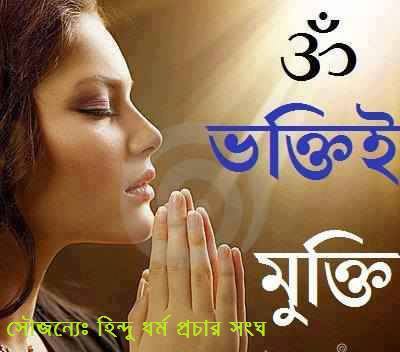 নমঃ +কার=নমস্কার
ঃ+ক=স+ক
বিসর্গ সন্ধি
তৎসম শব্দের  সন্ধি তিন প্রকার।
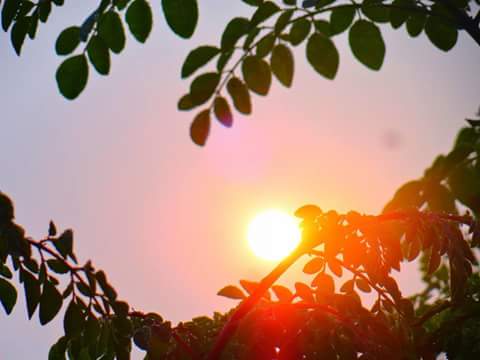 স্বর সন্ধিঃ-
সূর্য+ উদয়=সূর্যোদয়
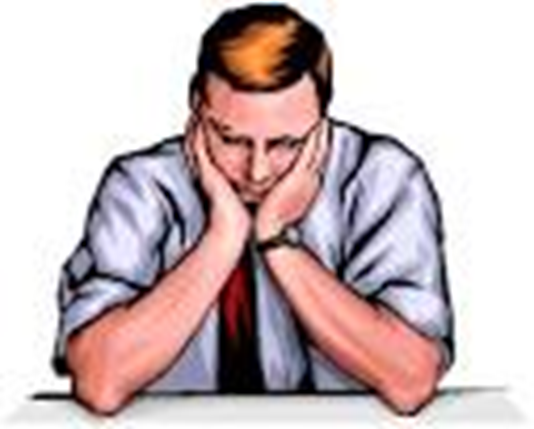 ব্যঞ্জন সন্ধিঃ-
সৎ+চিন্তা = সচ্চিন্তা
বিসর্গ সন্ধিঃ-
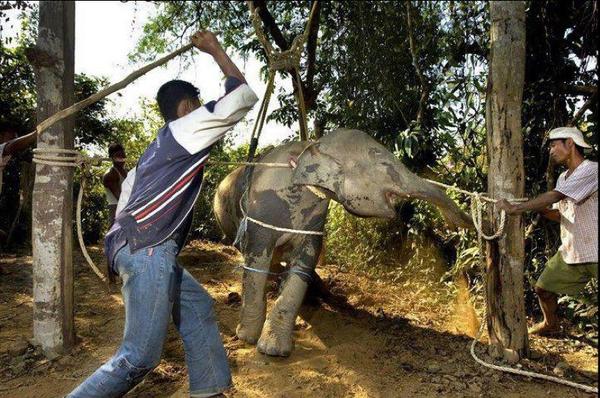 নিঃ+ঠুর = নিষ্ঠুর
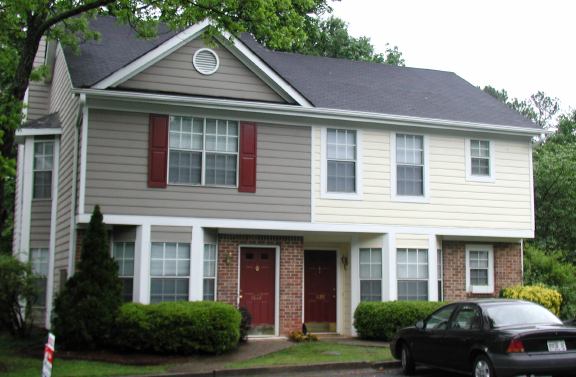 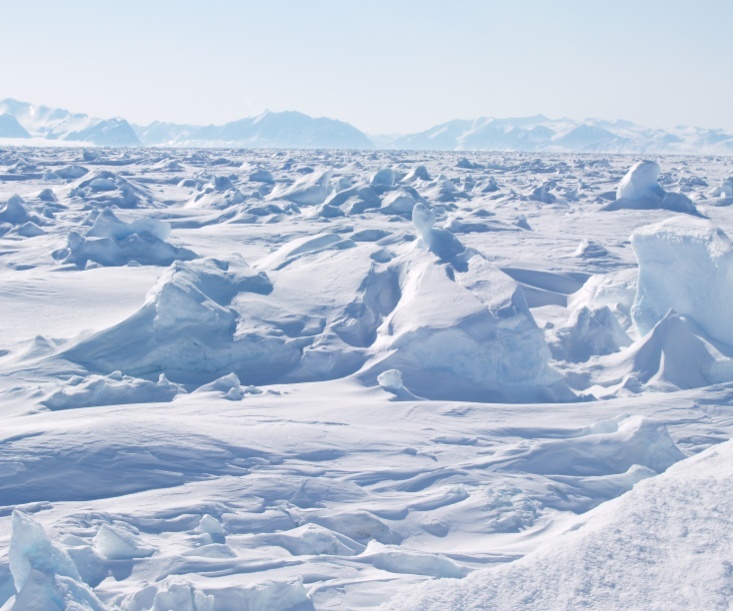 +
হিমালয়
=
হিম
আলয়
+
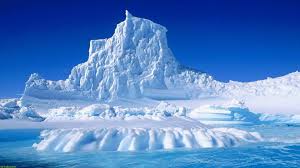 অ+ আ= আ
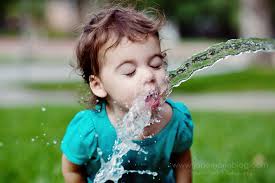 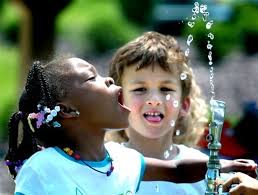 =
আ
+
ঋ
অর্
তৃষ্ণা
+
=তৃষ্ণার্ত
ঋত
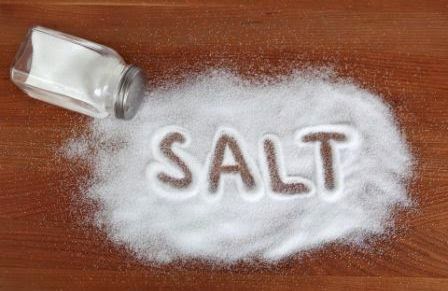 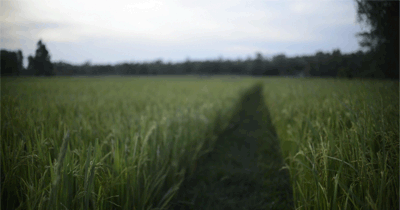 পো +অন=পবন
লো+ অন=লবন
ও+অ= অব + অ
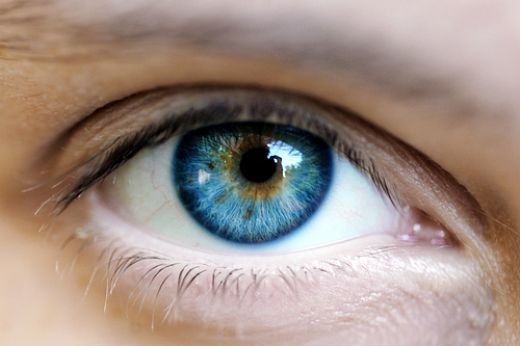 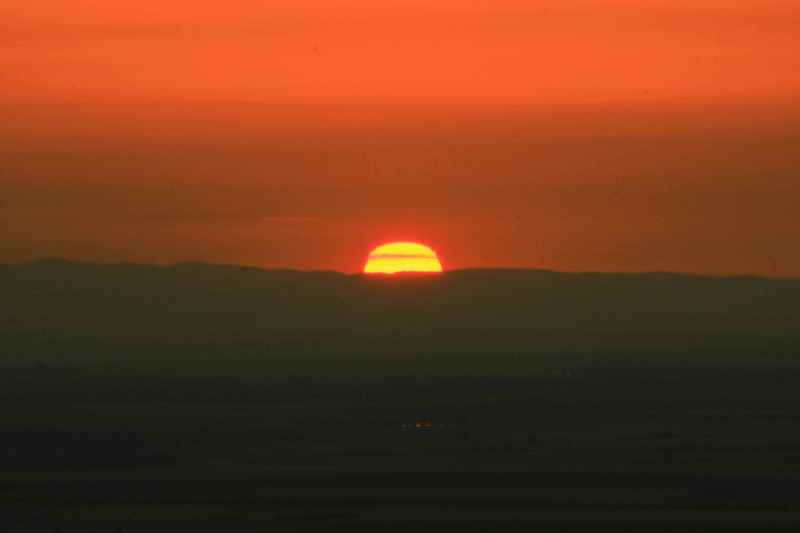 সূর্য +উদয়= সূর্যোদয়
নে + অন= নয়ন
এ+অ=অয়+অ
অ+উ=ও
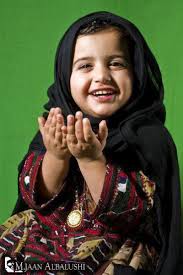 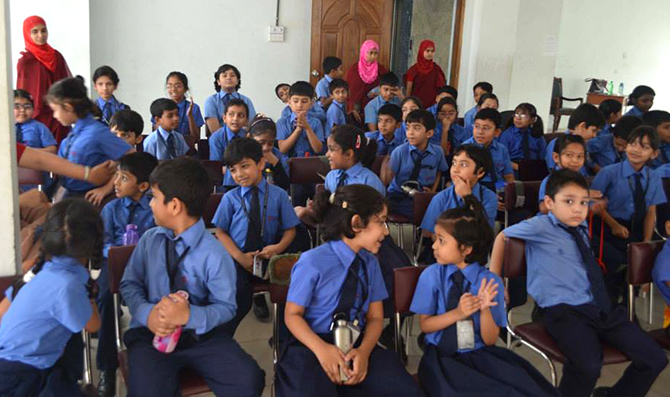 মুখ+ছবি=মুখচ্ছবি
+
বিদ্যা
আলয়
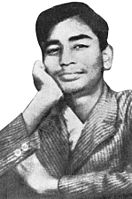 বিদ্যালয়
+
+
আ
আ
=
আ
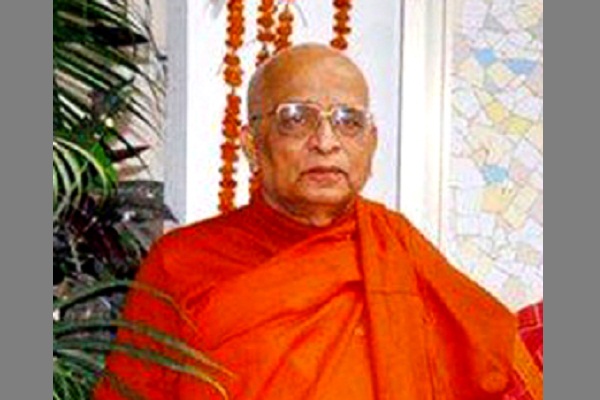 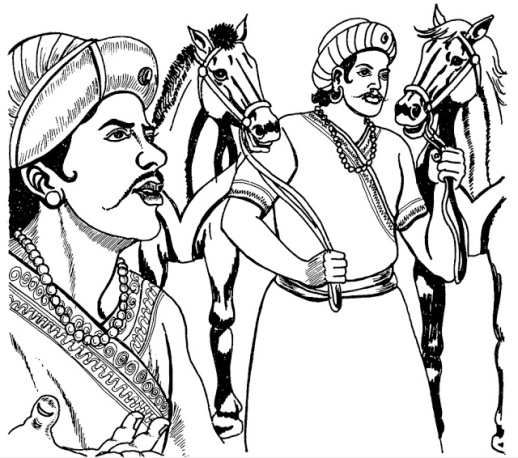 একক কাজ
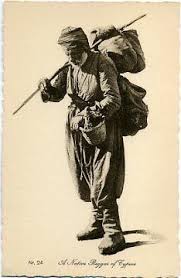 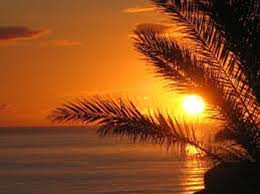 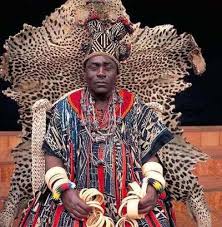 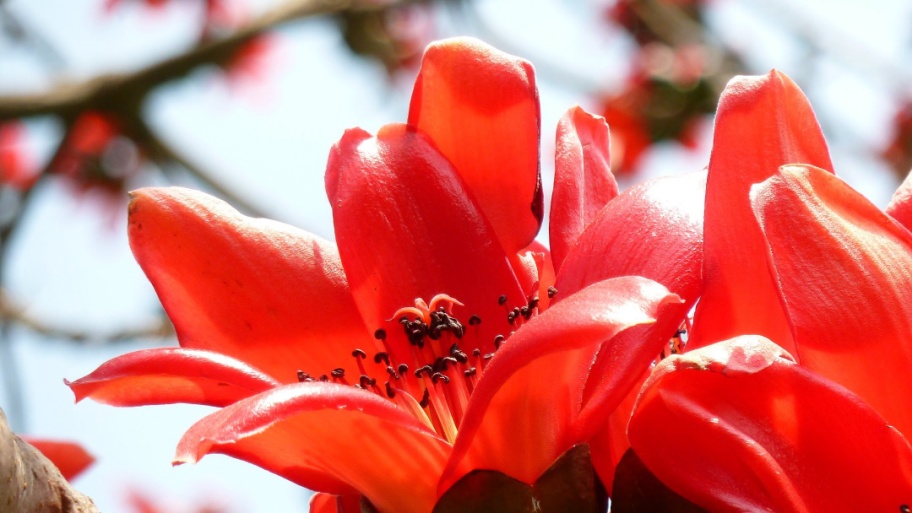 মূল্যায়ন
সন্ধিবিচ্ছেদ কর
বিদ্যা+আলয়=বিদ্যালয়   দিক+অন্ত=দিগন্ত
পরি+ঈক্ষা=পরীক্ষা          নে+অন=নয়ন
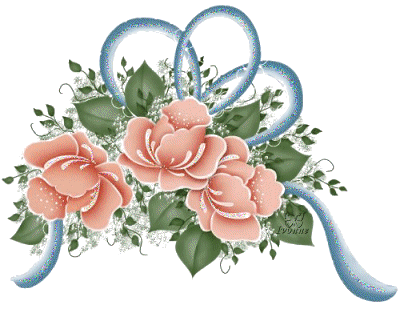 বাড়ির কাজ
তৎসম শব্দের সন্ধি কত প্রকার ও কিকি? 
প্রত্যেক প্রকার সন্ধির একটি করে উদাহরণ দাও।
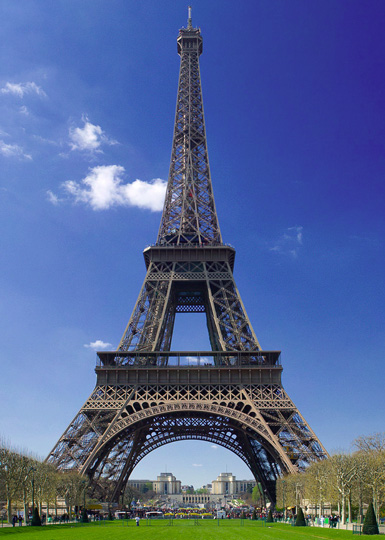